Адмиралтейство
Зоологический музей
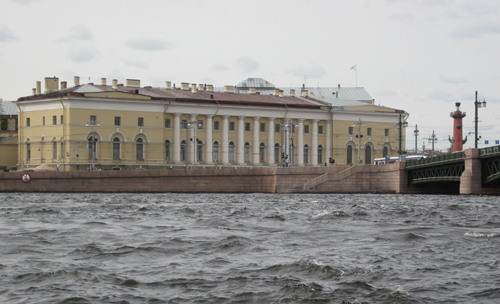 Зоопарк
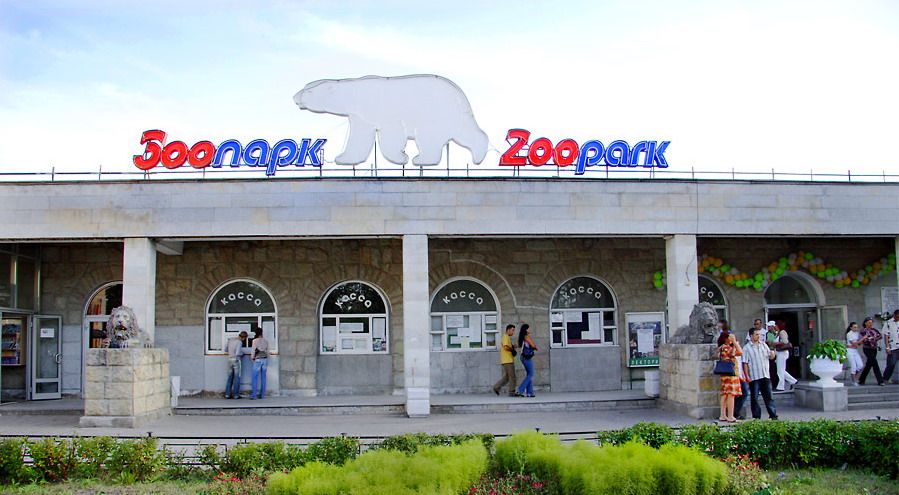 «Чижик – Пыжик»
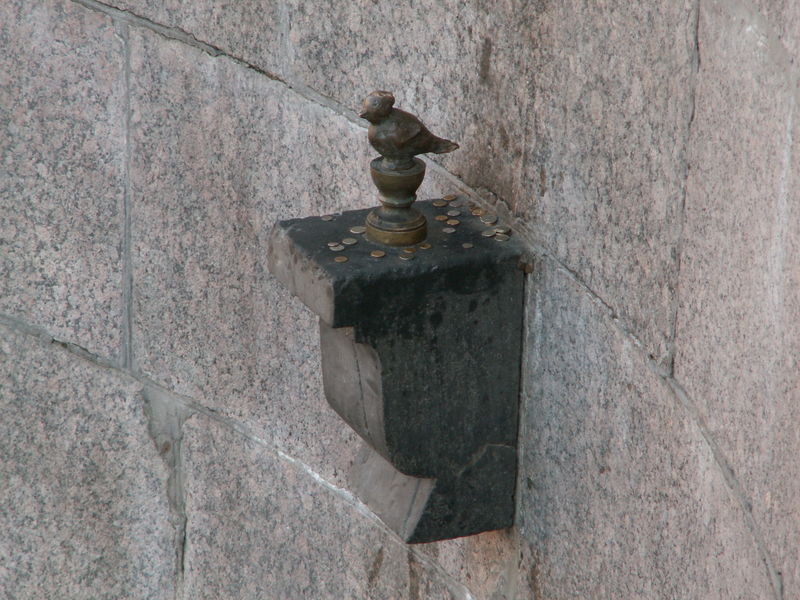 Символы Санкт-Петербурга
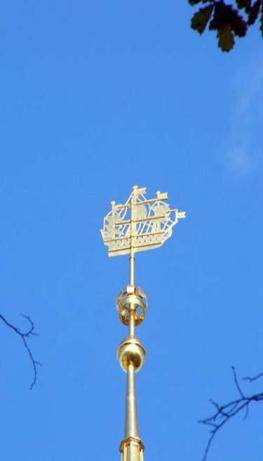 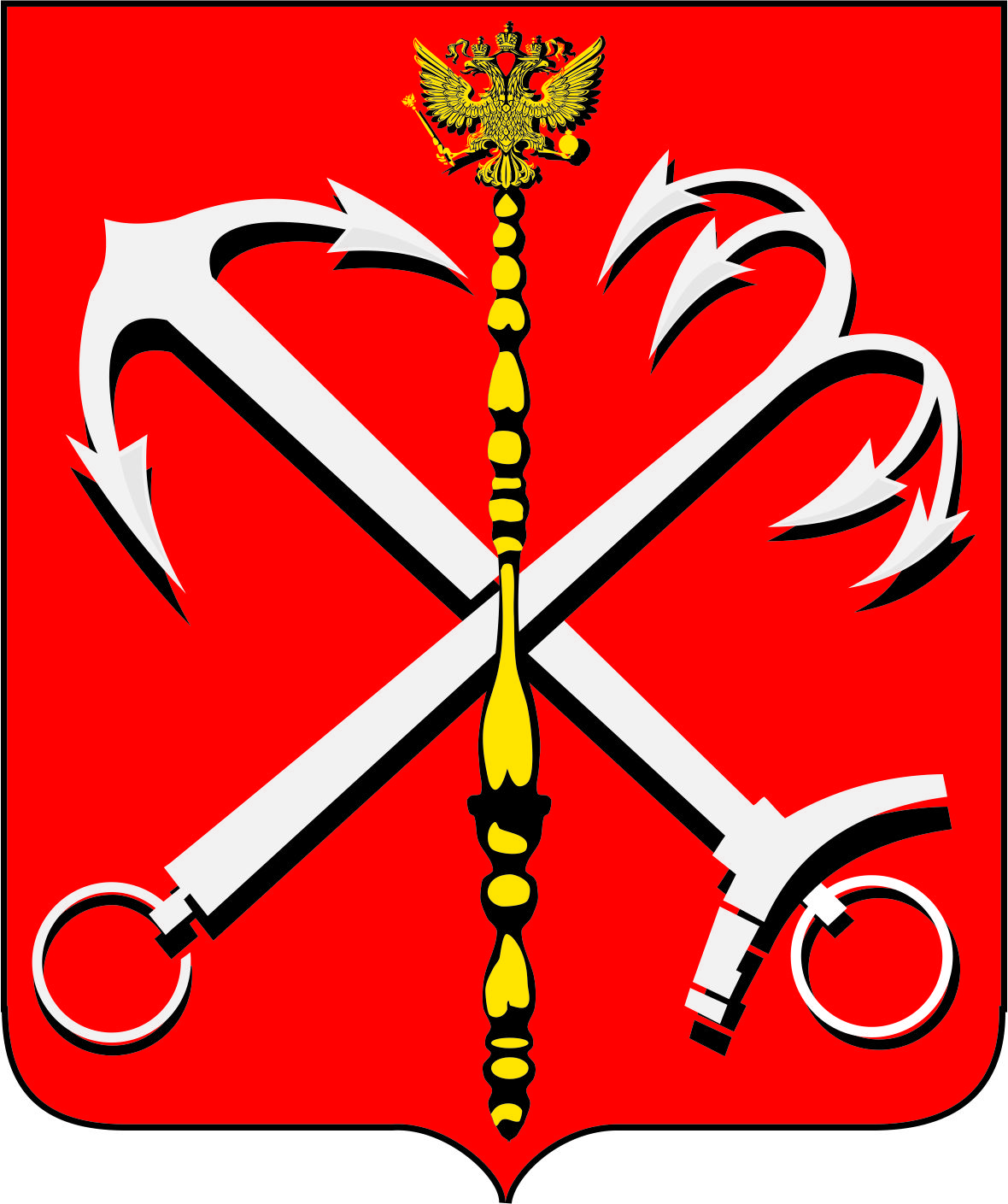